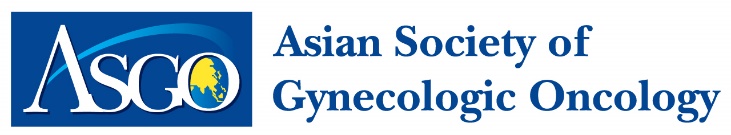 www.asiansgo.org
Please join the ASGO membership!
 
March 2022
Dear colleagues, 

We express our respect to all of you who have made every effort to educate, research, and treat patients with gynecologic cancer despite the COVID-19 pandemic for three years.

Since its establishment in 2008, the Asian Society of Gynecologic Oncology (ASGO) has aimed to provide high-quality education, research, and treatment for patients with gynecological cancer. Thanks to your passions and active participation, the ASGO is advancing beyond Asia to become a world-class society parallel with the other Sister Societies.

The upcoming official conferences of the ASGO are as follows:
- 7th International Workshop, August 27-28, 2022
- 8th Biennial Meeting, December 1-3, 2023

ASGO is yours, with a stage where you can show your capabilities. We believe the first step is to join/renew the ASGO membership by paying an annual membership fee.
http://www.asiansgo.org/Member/BecomeaMember.asp

We will provide ASGO members with access to the previous ASGO conference materials, discounts on registration fees for future ASGO official conferences, and discounts on the article processing charge (APC) of the official journal of ASGO, “Journal of Gynecologic Oncology.”

Thank you very much.

Sincerely,
 
Asian Society of Gynecologic Oncology
Board of Executive (2022~2023)

President
Jae-Weon Kim

Vice President
Sarikapan Wilailak

President Elect
Masaki Mandai

Immediate Past President
Daisuke Aoki

Secretary General 
Jeong-Yeol Park

Treasurer
Suk-Joon Chang

Editor-in-Chief
Dong Hoon Suh


 
Board of Council (2022~2023)

Andri Andrijono

Neerja Bhatla

Karen Chan

Efrén Domingo

Dae-Yeon Kim

Suresh Kumarasamy

Nao Suzuki

David SP Tan

Kung-Liahng Wang

Hidemichi Watari

Yang Xiang

Rongyu Zang
Secretary General
Jeong-Yeol Park
Treasurer
Suk-Joon Chang
President
Jae-Weon Kim
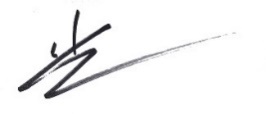 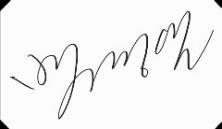 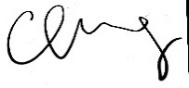